Nước ta có bao nhiêu dân tộc? Dân tộc nào đông dân nhất nước ta?
Nước ta có 54 dân tộc. Dân tộc đông nhất nước ta là dân tộc Kinh
Câu 2: Nước ta thuộc đới khí hậu nào?a. Ôn đớib. Hàn đớic. Nhiệt đớid. Ôn đới và nhiệt đới
Thứ  tư  ngày  17  tháng  01  năm   2024
Địa lí
Bài 17: Châu Á
1. Vị trí địa lí và giới hạn
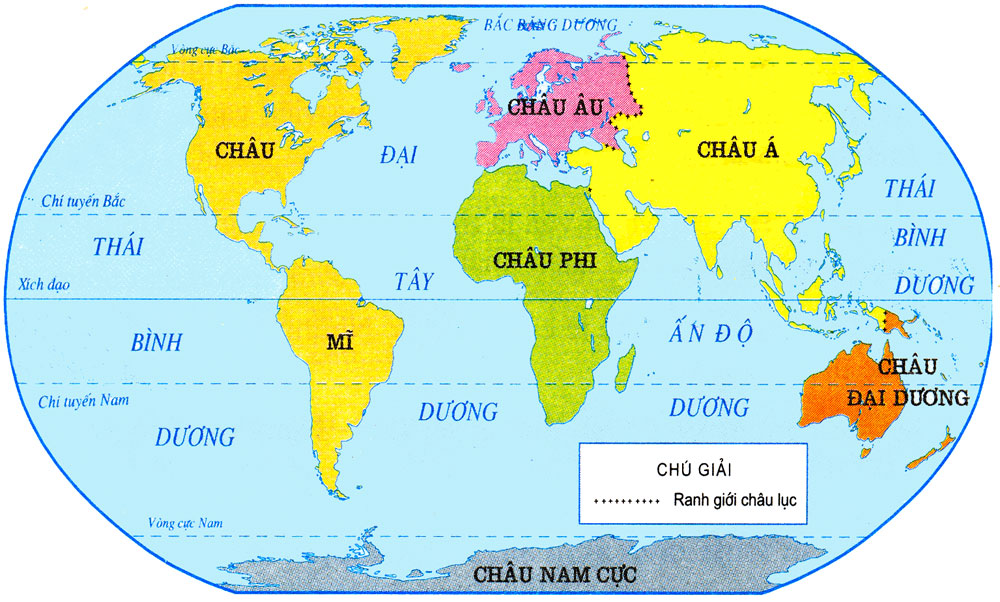 Bán cầu Bắc
- Châu Á nằm ở bán cầu nào, trải dài từ vùng nào đến vùng nào trên trái đất?
- Châu Á tiếp giáp với  các châu lục và đại dương nào?
Bán cầu Nam
Bán cầu Bắc
1. Vị trí địa lí và giới hạn
- Châu Á nằm ở bán cầu Bắc, trải dài từ cực Bắc tới quá Xích đạo.
- Châu Á tiếp giáp với:
   +Phía bắc giáp Bắc Băng Dương.
   + Phía đông giáp Thái Bình Dương.
   + Phía nam giáp Ấn Độ Dương. 
   + Phía tây nam giáp với châu Phi.
   + Phía tây và tây bắc giáp với Châu Âu.
   + Phía đông nam giáp châu Đại Dương.
Bán cầu Nam
Châu Á gồm lục địa,  đảo và các quần đảo xung quanh.
Châu Á gồm những phần nào?
Lục địa
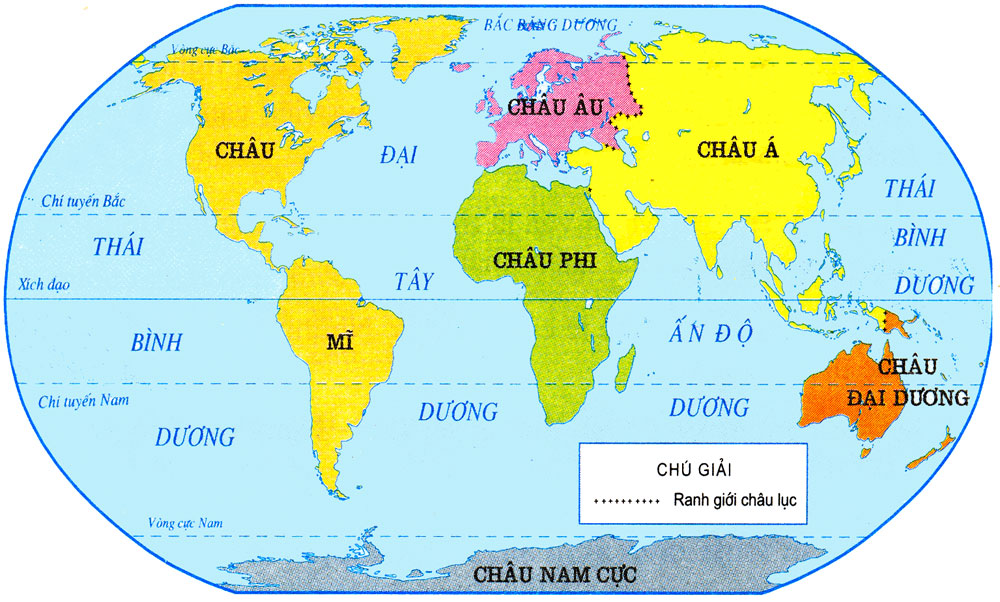 Đảo và các quần đảo
Bảng số liệu về diện tích các châu lục
44
Châu Á có diện tích 44 triệu km2  là châu lục có diện tích lớn nhất thế giới.
Châu Á có diện tích bao nhiêu? So với diện tích của các châu lục khác thì Châu Á có diện tích như thế nào?
Châu Á trải dài từ gần cực Bắc tới quá Xích đạo, ba phía giáp biển và đại dương.
Vị trí địa lí và giới hạn Châu Á
Châu Á là châu lục có diện tích lớn nhất thế giới.
2. Đặc điểm tự nhiên
Châu Á được chia làm mấy khu vực? Đó là những khu vực nào?
Bắc Á
Trung Á
Đông Á
Tây Nam Á
Đông Nam Á
Nam Á
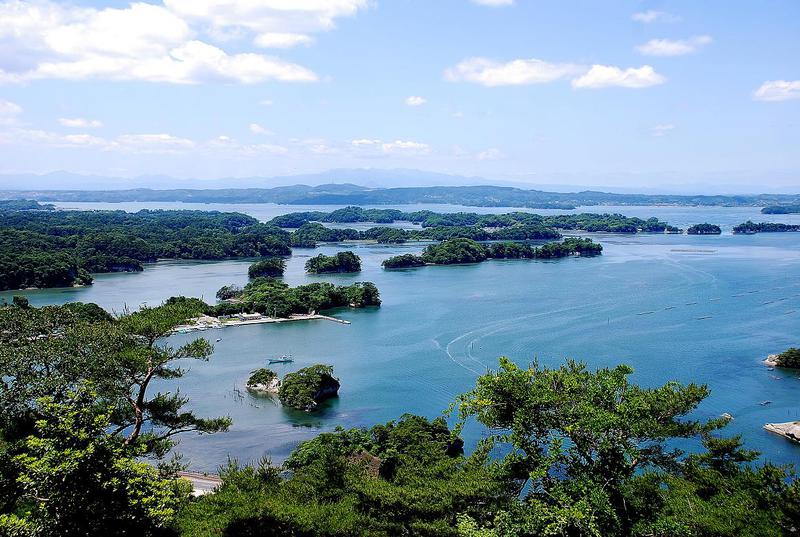 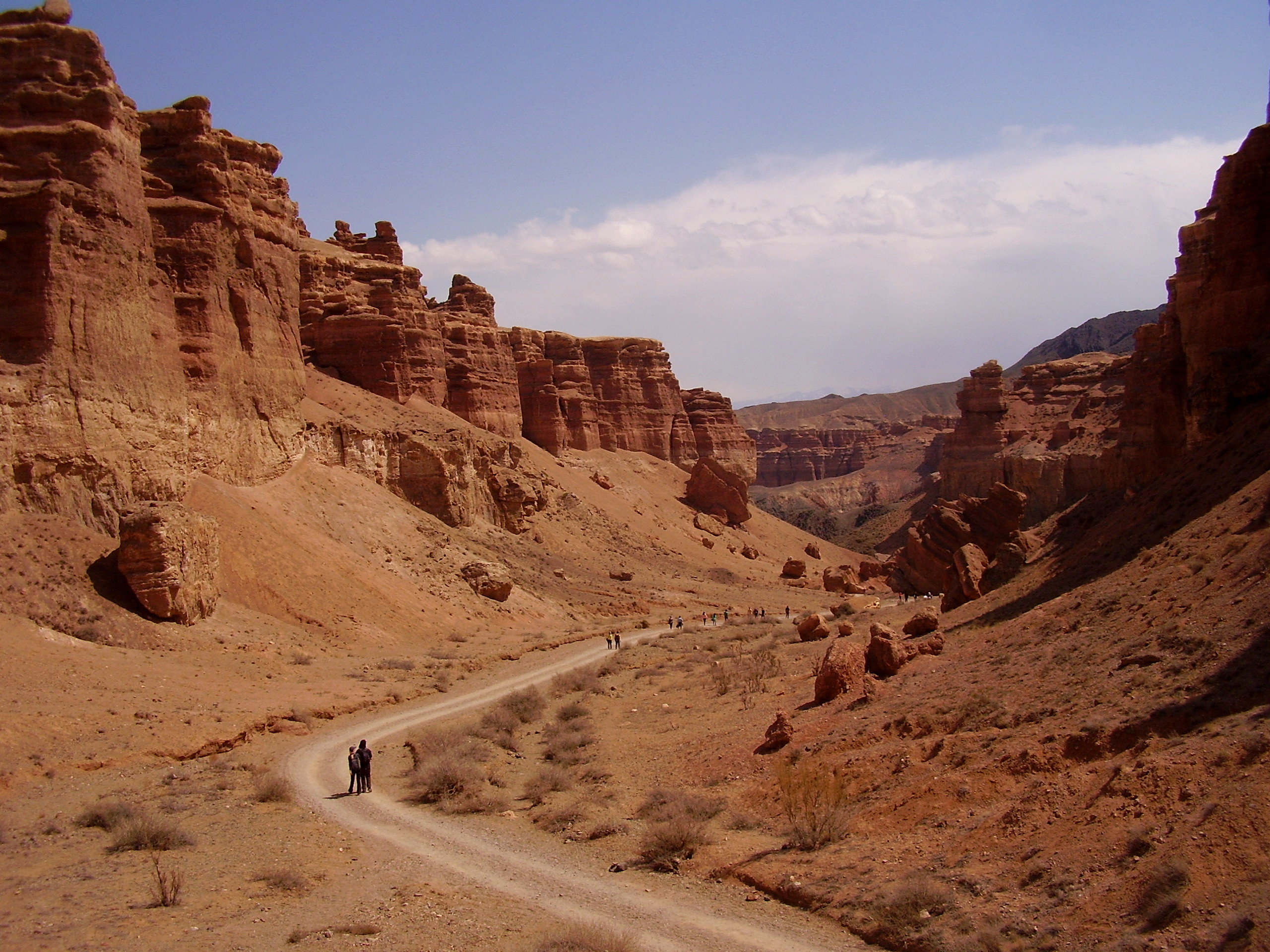 b) Bán hoang mạc 
      (Ca-dắt-xtan)
c) Đồng bằng 
      (Bali, In-đô-nê-xi-a)
a) Vịnh biển (Nhật Bản)
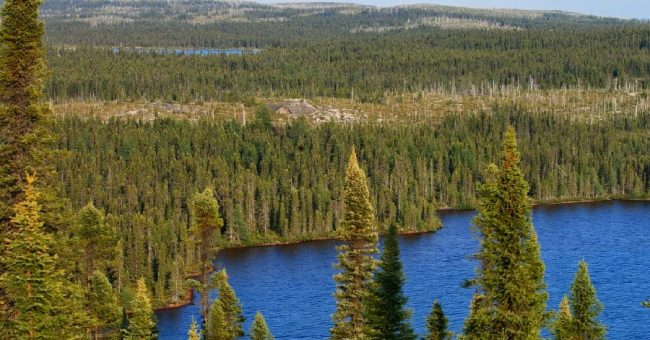 e) Dãy núi Hi-ma-lay-a 
       (phần thuộc Nê-pan)
d) Rừng tai-ga (Nga)
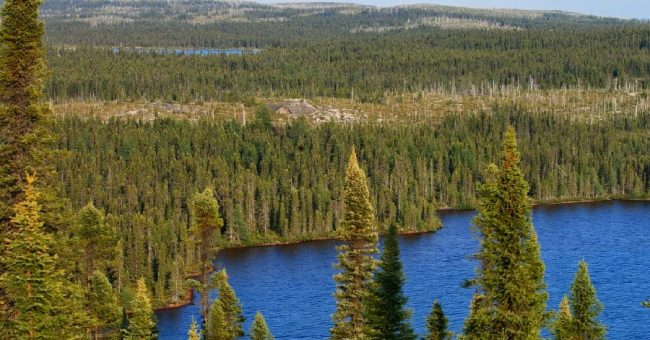 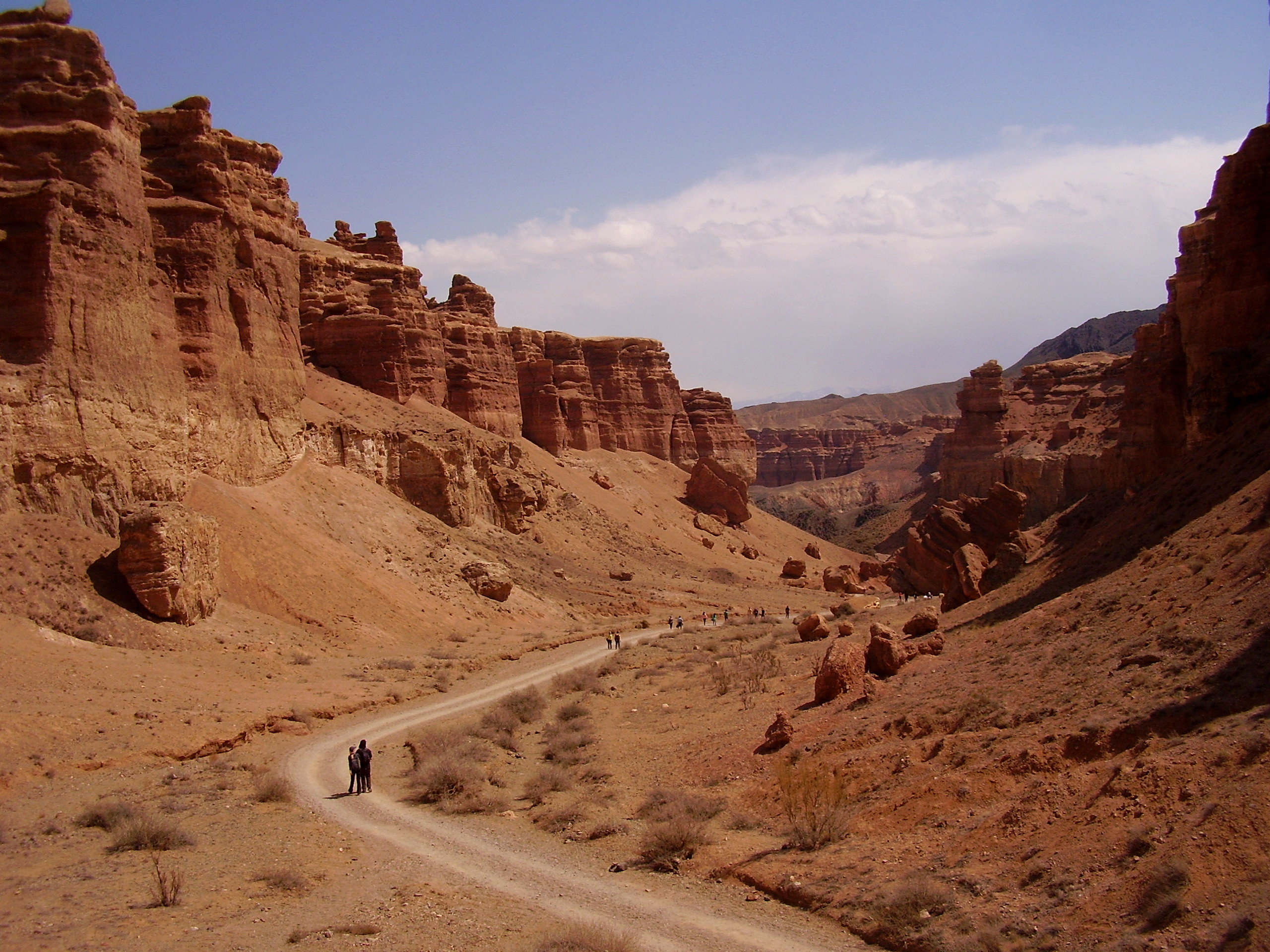 d
Bắc Á
b
a
Trung Á
Đông Á
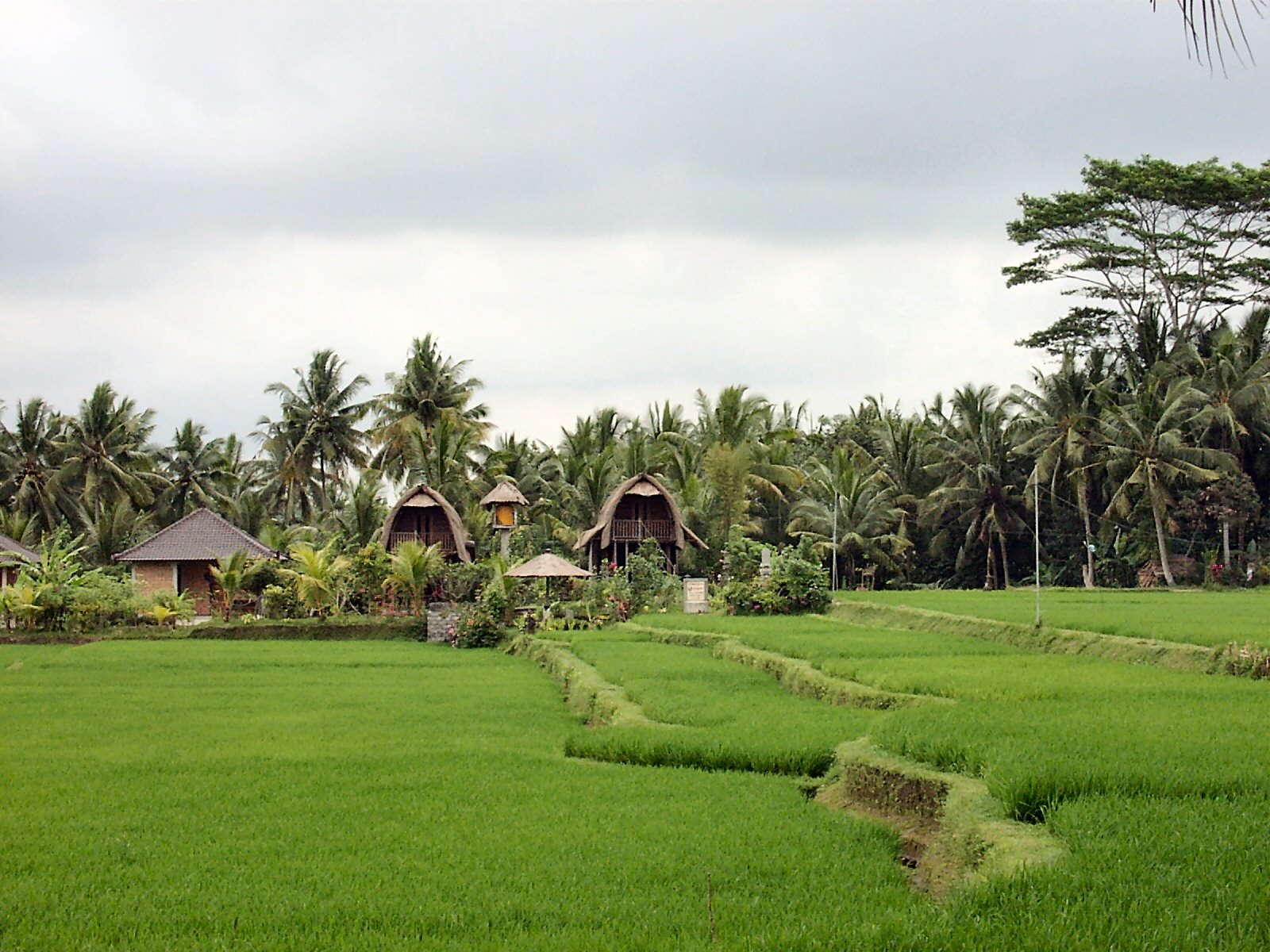 e
Nam Á
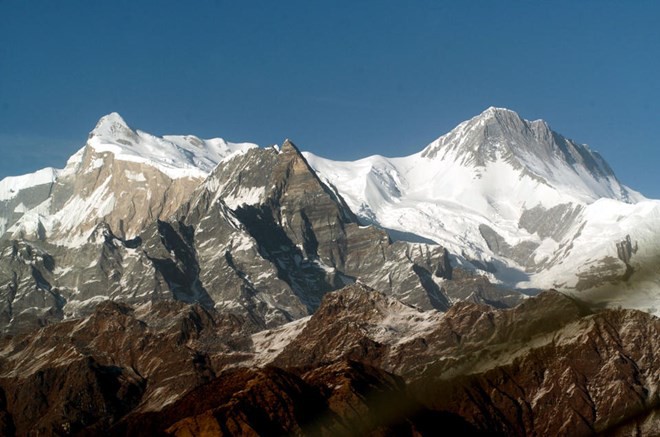 Đông Nam Á
c
Thiên nhiên châu Á rất đa dạng và độc đáo.
Cao nguyên Tây Tạng
Tu viện Tiger' Nest ở Bhutan
Núi Phú Sĩ
Vạn Lý Trường Thành
Đảo Jeju
Quần đảo Madives
Vịnh Hạ Long
Hang Sơn Đoòng
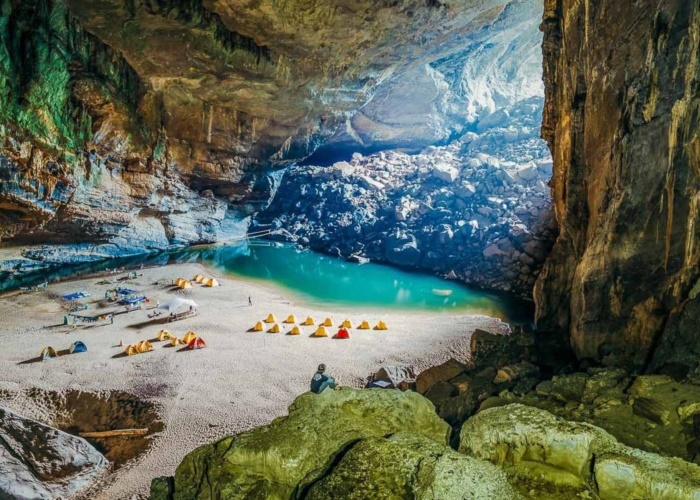 Động Phong Nha- Kẻ Bàng
2. Đặc điểm tự nhiên
Quan sát lược đồ, em hãy đọc tên:

a) Các đồng bằng của Châu Á và cho biết nằm ở khu vực nào?

b) Các dãy núi và sông lớn ở Châu Á.
Đỉnh E-vơ-rét thuộc dãy núi Hi-ma-lay-a cao nhất thế giới
Núi và cao nguyên chiếm 3/4 diện tích Châu Á, trong đó có những vùng núi rất cao và đồ sộ. Đỉnh E-vơ-rét thuộc dãy núi Hi-ma-lay-a cao nhất thế giới.
2. Đặc điểm tự nhiên
CHÂU Á
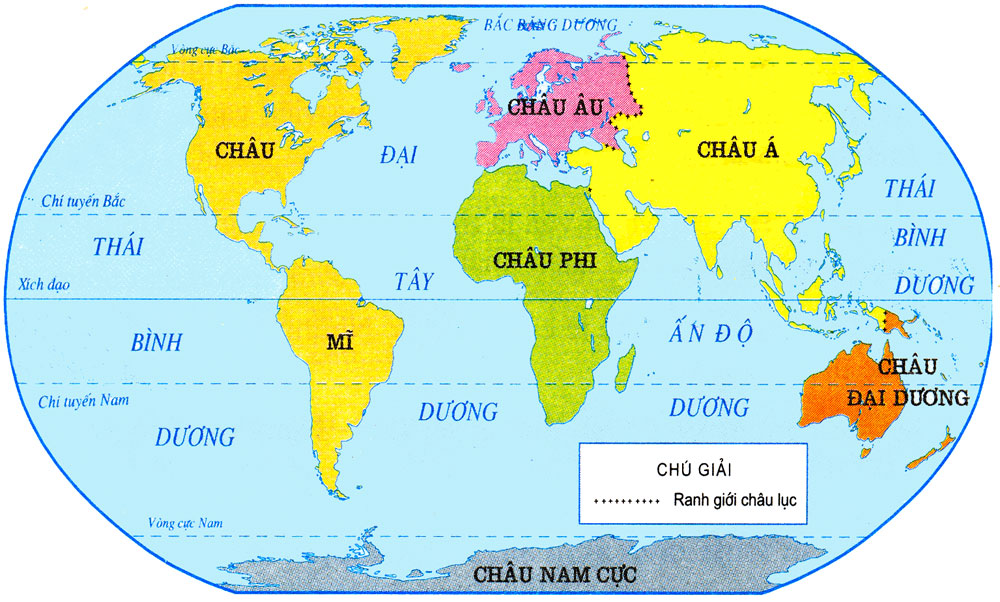 Hàn đới
Ôn đới
Nhiệt đới
Nhiệt đới
Ôn đới
Hàn đới
HÀN ĐỚI
ÔN ĐỚI
NHIỆT ĐỚI
NHIỆT ĐỚI
2. Đặc điểm tự nhiên
Châu Á có đủ các đới khí hậu: hàn đới, ôn đới và nhiệt đới
GHI NHỚ
Châu Á nằm ở bán cầu Bắc, có diện tích lớn nhất trong các châu lục trên thế giới. Thiên nhiên của Châu Á rất đa dạng.
Em có thể làm gì để bảo vệ môi trường thiên nhiên xung quanh mình?
- Trồng cây gây rừng.- Không xả rác bừa bãi, bỏ rác đúng nơi quy định.- Chăm sóc và bảo vệ cây trồng.- Bảo vệ môi trường nước, môi trường sống của động vật.- Hạn chế sử dụng túi ni-lông, chai nhựa.- Tuyên truyền cho gia đình, bạn bè cùng hành động bảo vệ thiên nhiên.
TRÒ CHƠI Ô CHỮ
1
C
A
M
P
U
C
H
I
A
T
H
A
I
L
A
N
2
N
H
A
T
B
A
N
3
T
R
U
N
G
Q
U
O
C
4
H
A
N
Q
U
O
C
5
Câu 5: Quốc gia được gọi là “Xứ sở của kim chi”, thuộc khu vực Bắc Á.
Câu 4: Đây là ô chữ có 9 kí tự. Đây là quốc gia có số dân đông dân nhất Châu Á và cả thế giới?
Câu 3: Đây là đất nước nổi tiếng có hoa anh đào
Câu 1: Đây là quốc gia có Angkor Wat là di tích tôn giáo lớn nhất thế giới?
Câu 2: Đây là quốc gia có mệnh danh là “Xứ sở chùa vàng”, thuộc khu vực Đông Nam Á?
GHI NHỚ
Châu Á nằm ở bán cầu Bắc, có diện tích lớn nhất trong các châu lục trên thế giới. Thiên nhiên của Châu Á rất đa dạng.
- Về nhà xem lại nội dung bài.
- Xem trước bài Châu Á (tiếp theo)